Fig. 3 Distributions of relatedness values (rxy [Queller and Goodnight 1989]). a) Comparisons between ...
J Mammal, Volume 90, Issue 3, 2 June 2009, Pages 666–674, https://doi.org/10.1644/08-MAMM-A-074R1.1
The content of this slide may be subject to copyright: please see the slide notes for details.
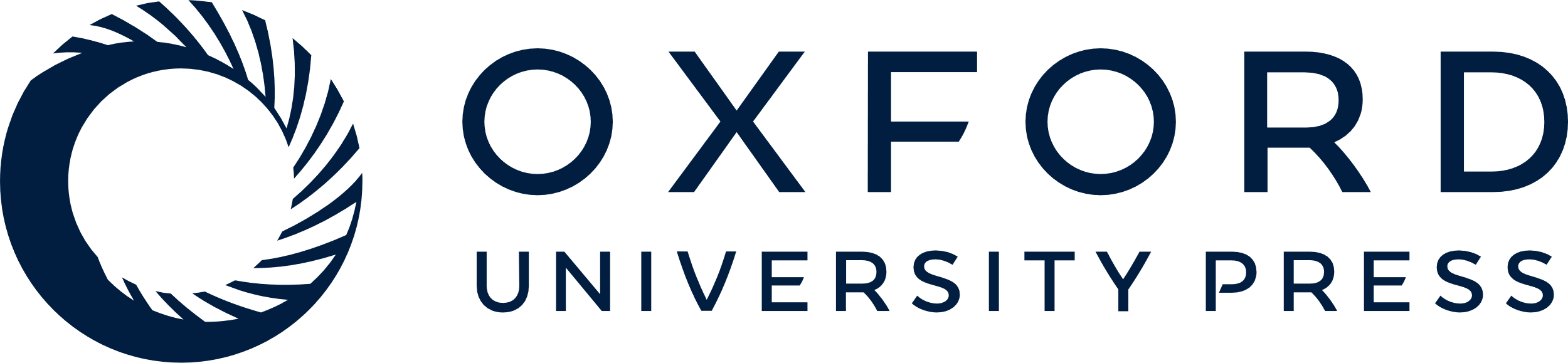 [Speaker Notes: Fig. 3 Distributions of relatedness values (rxy [Queller and Goodnight 1989]). a) Comparisons between wild boars (Sus scrofd) joining the same social unit (“Group”; n = 215 dyads) and between wild boars moving separately in the study area (“Nongroup”; n = 1,598). As reference, relatedness observed in 11 mother–fetuses families (n = 163) is reported. b and c) Different age class associations within wild boar social units: PGL = piglet, YRL = yearling, FAD = adult female. Reference relatedness distributions are reported for mother–offspring (mother–fetuses, n = 61) and sibling dyads (fetuses in a litter, n = 118). P-values refer to 2-sample randomization tests for differences between means (n = 10,000 iterations).


Unless provided in the caption above, the following copyright applies to the content of this slide: © 2009 American Society of Mammalogists]